Olivier
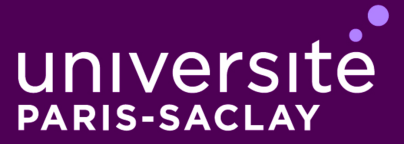 Isabelle
Diviyan
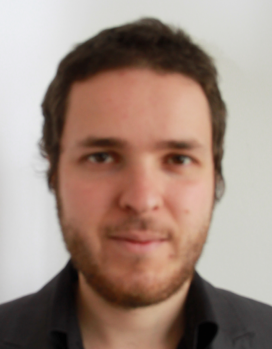 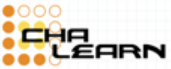 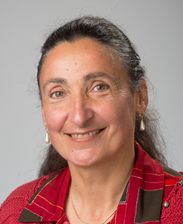 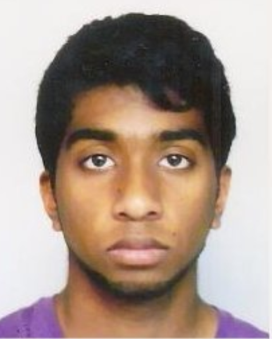 Paola
Causal discovery 
for CDS practitioners
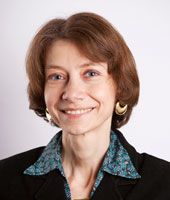 Michele
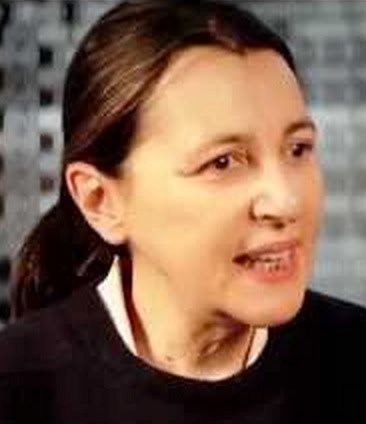 Berna
Philippe
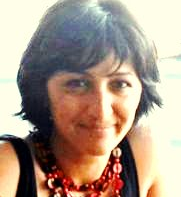 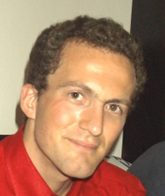 Diviyan Kalainathan, Olivier Goudet, Isabelle  Guyon, Michele Sebag, Philippe Caillou, Paola Tubaro, Berna Batu
Equipe TAO, LRI, UPSud and ChaLearn
1
B
A
Are these two variables “related”?
2
B
Z
A
Simpson’s paradox: 
if we condition on Z, A and B are independent
A   |  B |  Z
3
B = life expectancy
Z
A = chocolate intake
Maybe NO:
Z = gender
Female
Chocolate
Life length
A   |  B |  Z
Male
4
B = life expectancy
Z
A = chocolate intake
Maybe YES:
Z = mood
Happy
Chocolate
Life length
A   |  B |  Z
Depressed
5
A
Z
B
A
B
Z
A
B
Z
Ambiguity: Markov equivalence
A   |  B |  Z
P(A, B | Z) = P(A | Z) P(B | Z)
P(A, B , Z) = P(A | Z) P(B | Z) P(Z)
P(A, B , Z) = P(B | Z) P(Z | A) P(A)
P(A, B , Z) = P(A | Z) P(Z| B) P(B)
6
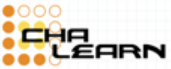 Correlation 
≠ Causation
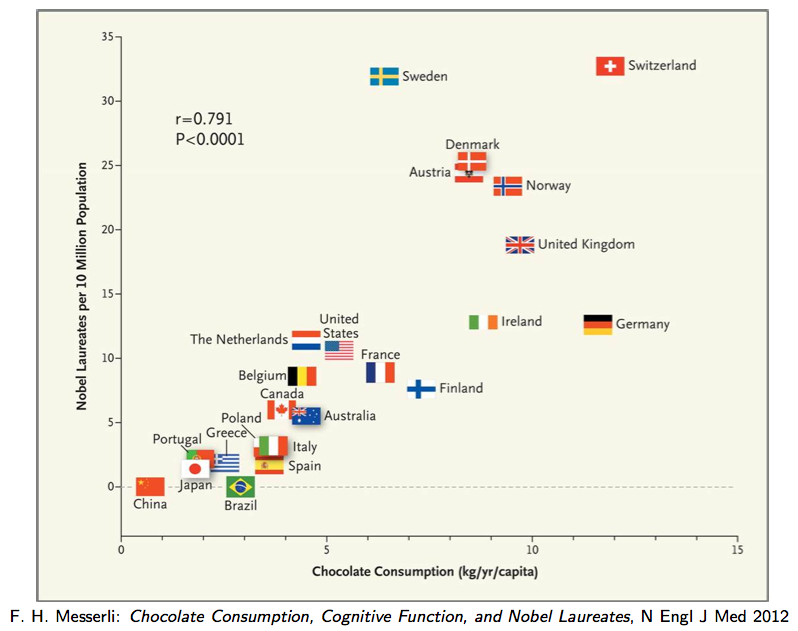 7
Thanks to  Jonas Peters for this example
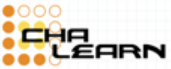 Randomized experiments
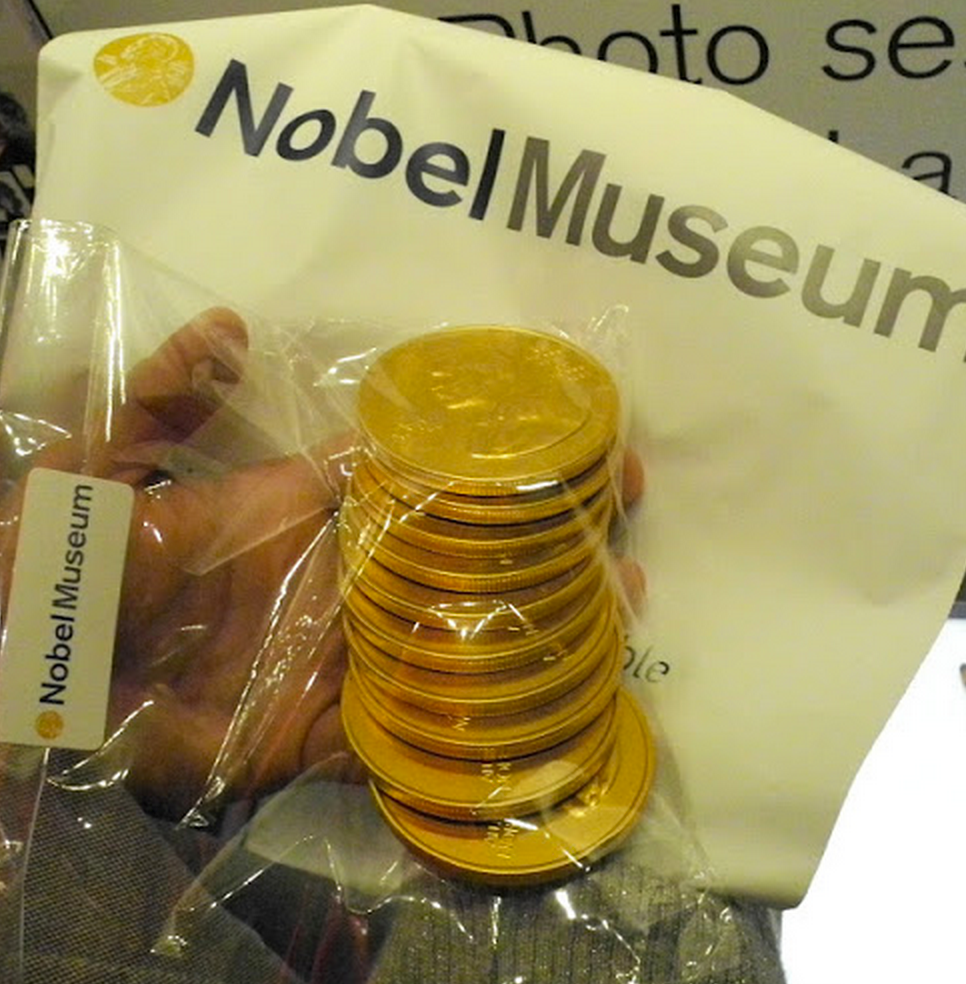 “Please test your researchers for ten years: Randomly pick half of them and give them chocolate for desert and give apples to the other half. Then compare the number of Nobel prizes in the two populations.”
8
From correlation coefficient to causation coefficient?
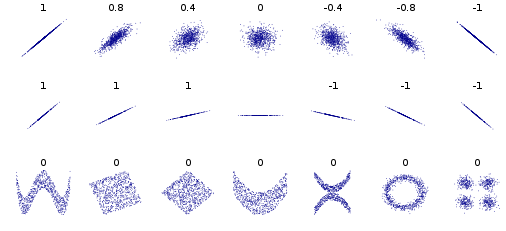 Pearson Correlation Coefficient: C(A,B) = cov(A,B)/(AB)
Denis Boigelot, Université libre de Bruxelles, Belgium, Wikipedia
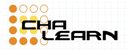 ?
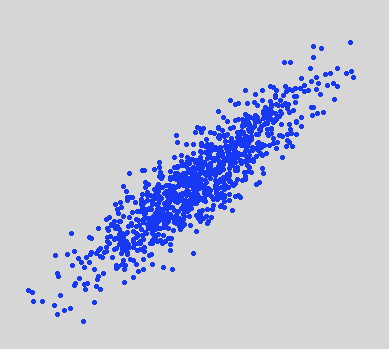 B
A
Non identifiable case
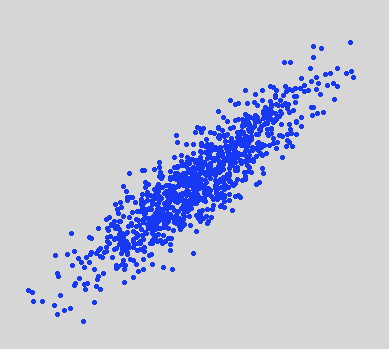 Linear

Gaussian input

Gaussian noise
B
A
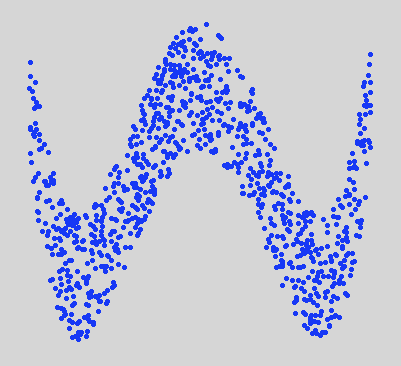 n=1000
A = unif(n, -1, 1)
noise = unif(n, -1, 1)/3

B = 4 (A2 - 1/2)2 + noise
B
A
Identifiable cases
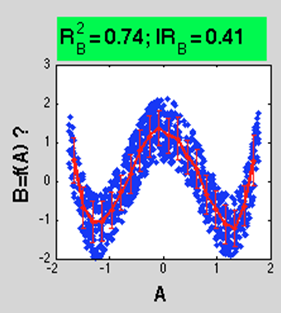 Non-invertible function
or
Non-Gaussian input
or
Non-Gaussian noise
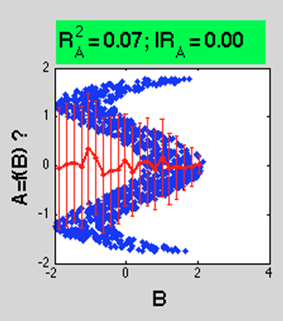 ?
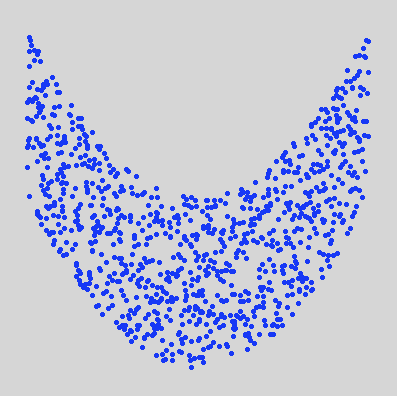 A
B
Correct!                    Wrong
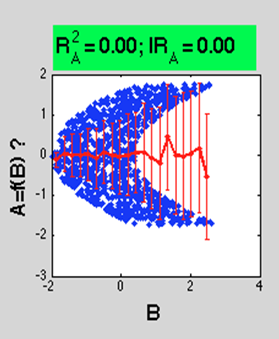 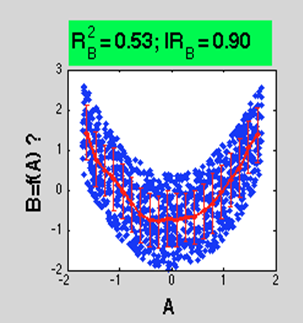 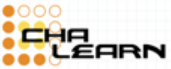 Cause-effect pair challenge
(2013)
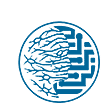 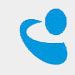 A  B
A | B
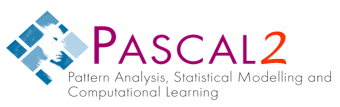 ?
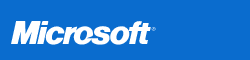 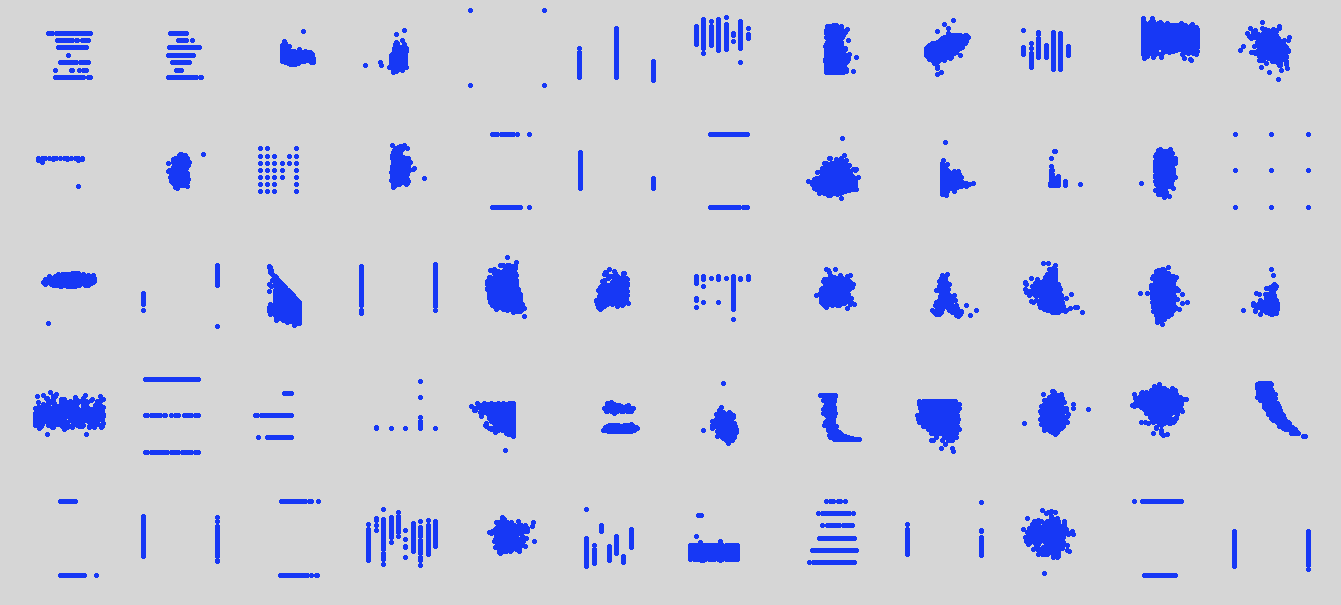 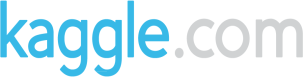 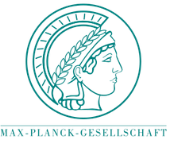 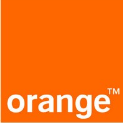 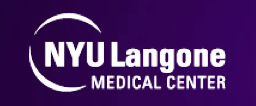 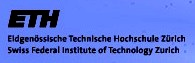 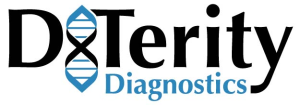 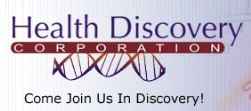 A  B
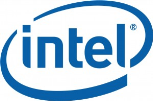 A  Z  B
16
Winners used ensembles of decision trees
CDS(A|B) > CDS(B|A)
yes
no
H(A) > H(B)
H(A) > H(B)
no
yes
yes
no
Max(H(A), H(B))>2.5
Max(H(A), H(B))>2.5
B->A
A->B
no
yes
yes
no
B->A
A->B
A->B
B->A
Based on Fonollosa 2013
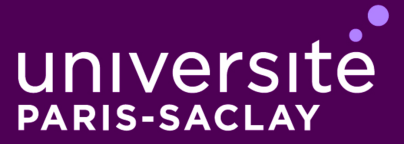 Improvements 2013-2016
Lopez-Paz et al 2014-2015: Use Fourier coefficients. 
	- The Randomized Causation Coefficient (2014)
	- Towards a Learning Theory of Cause-Effect Inference (2015)

Lopez-Paz et al 2016: Use neural networks
	- Discovering Causal Signals in Images

Goudet-Kalainathan 2016:
	- New methods based on neural networks (coming soon!)
Over 80% correct
18
Full pipeline
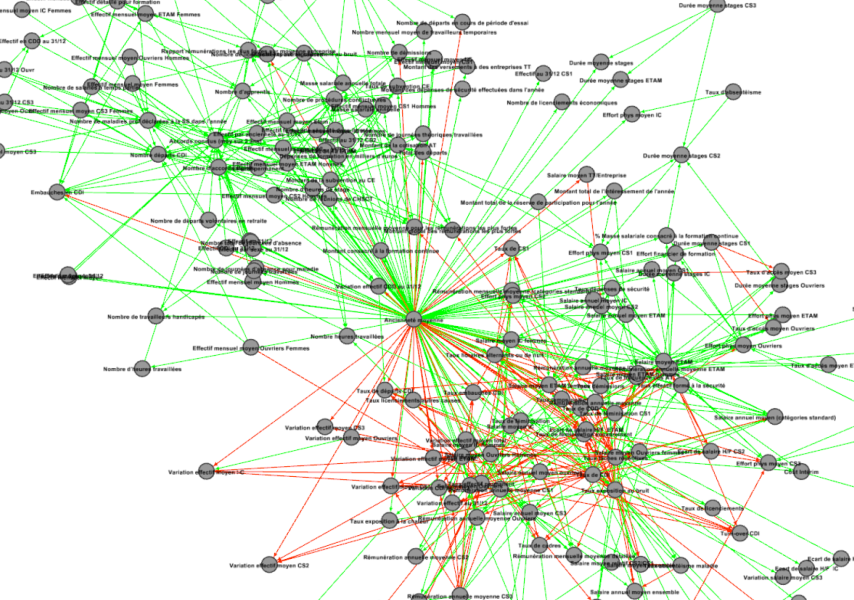 First network sketch: 
     (using pairwise 
     dependencies)

Remove spurious (indirect) connections:




Orient edges:
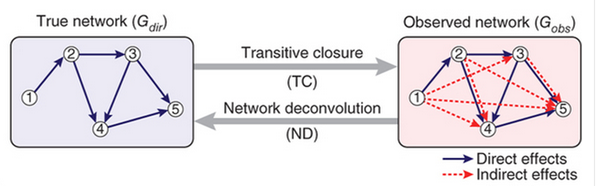 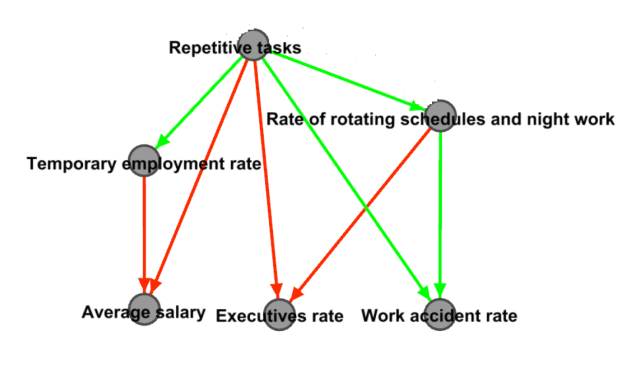 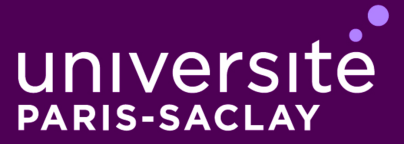 19
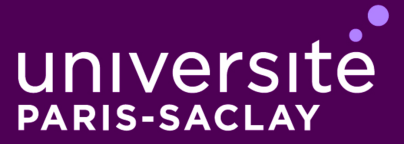 Current applications
Transport d’électricité (avec RTE)
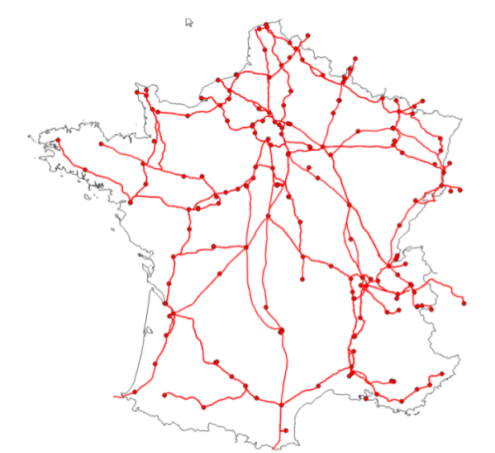 Questionnaire DARES 
(Ministère du travail)
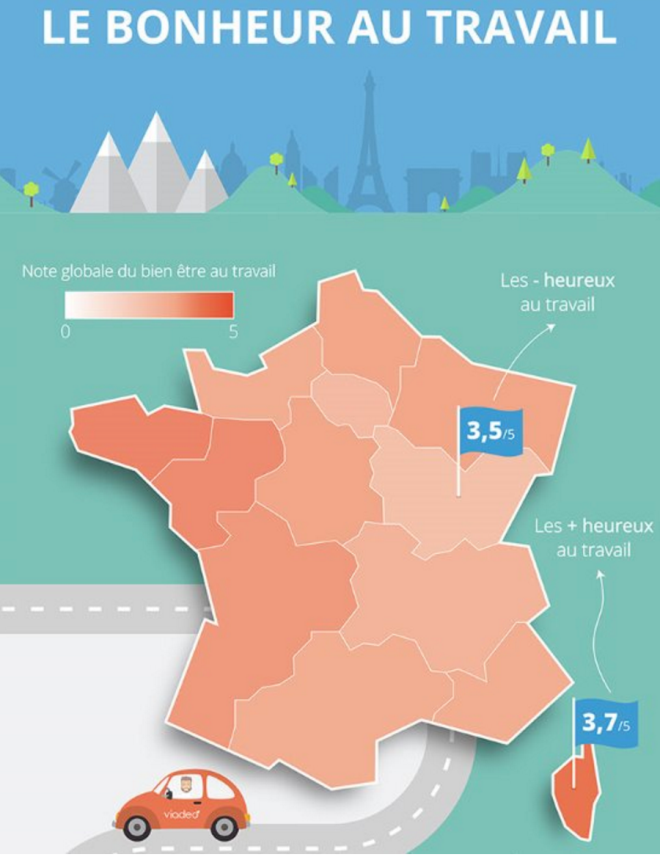 Diabète (avec INSERM)
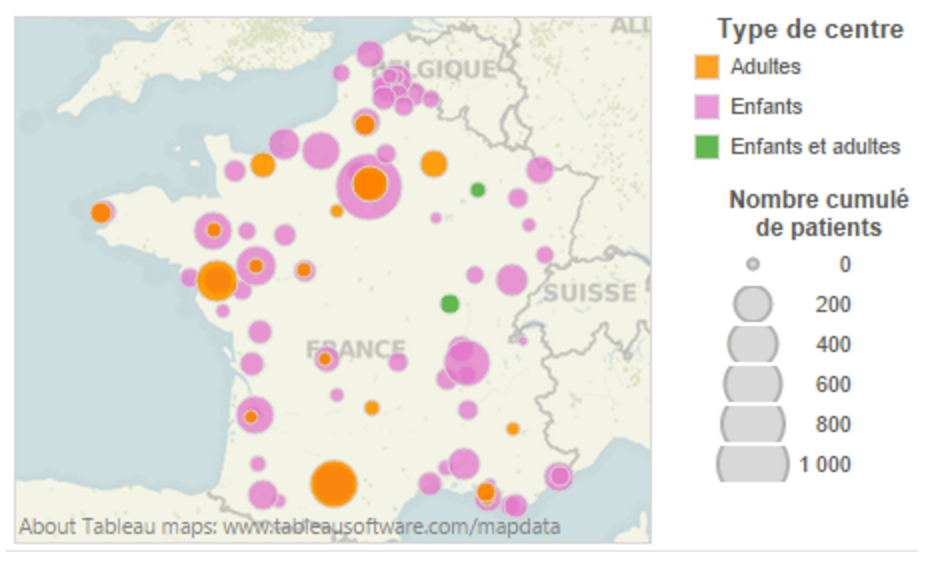 20
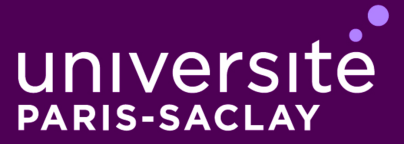 Amiqap projectQuality of Life @ work  Company Performance
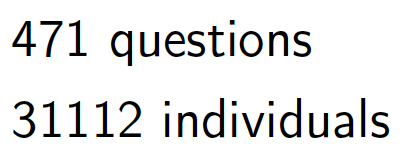 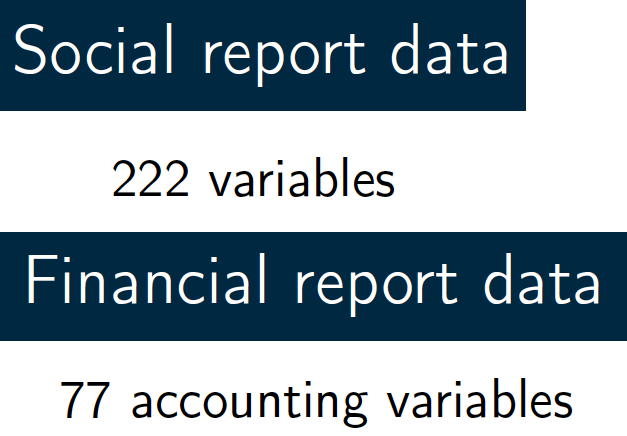 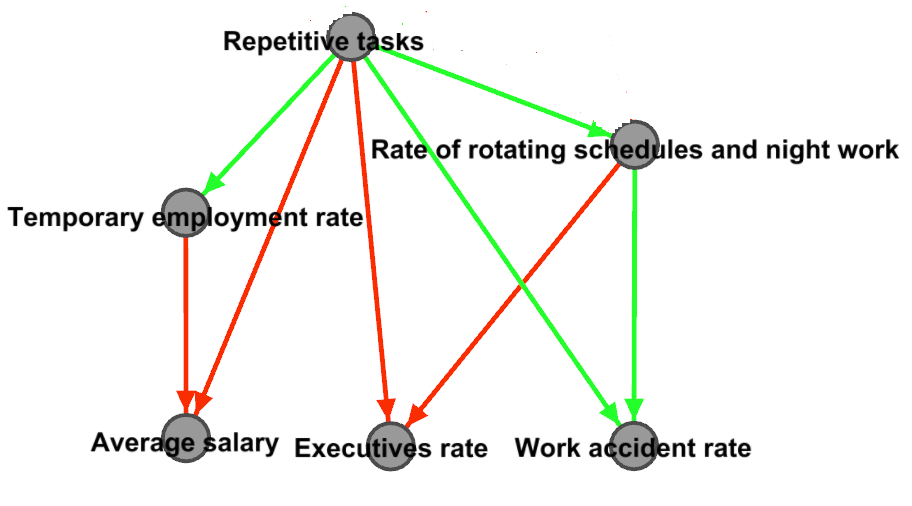 21
[Speaker Notes: https://media.licdn.com/mpr/mpr/shrinknp_400_400/p/3/005/04e/255/1914f02.jpg]
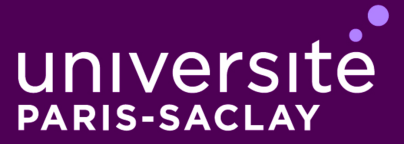 Conclusion
Causal modeling needed for:
	                          UNDERSTANDING
                              DECISION SUPPORT
			     Bring us your data!

				iguyon@lri.fr
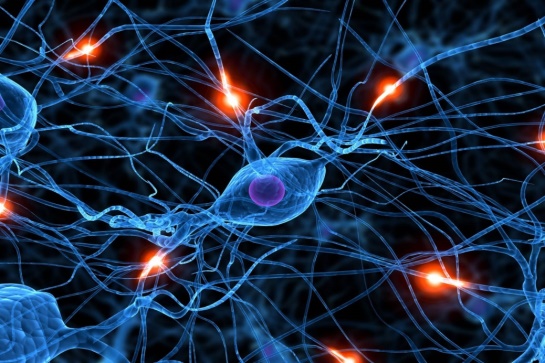 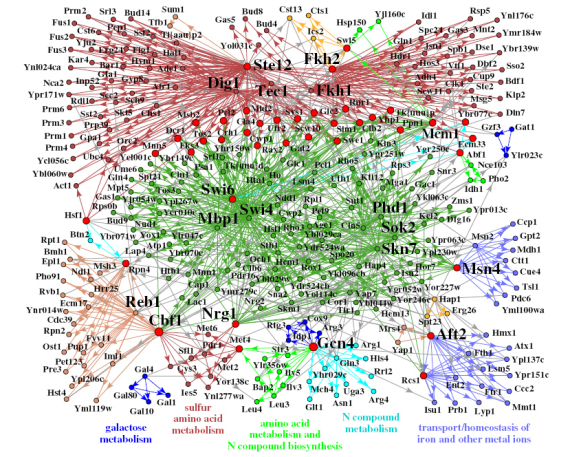 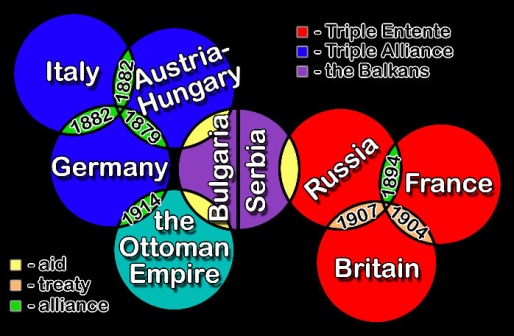 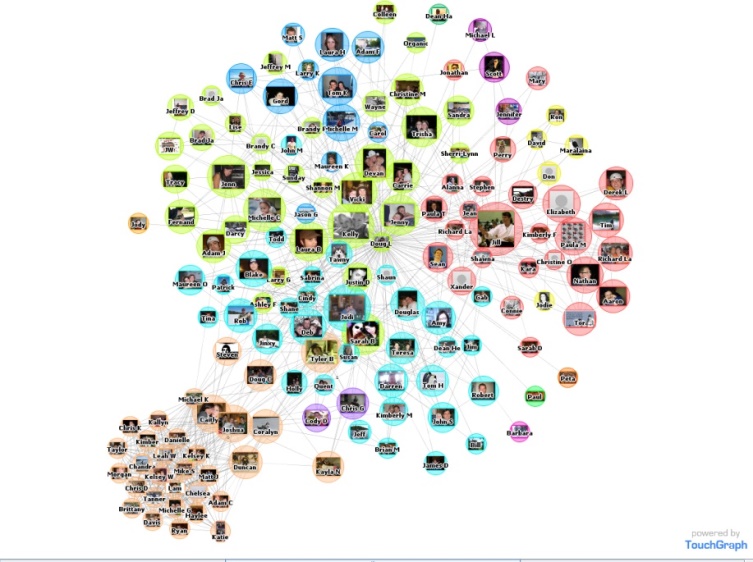 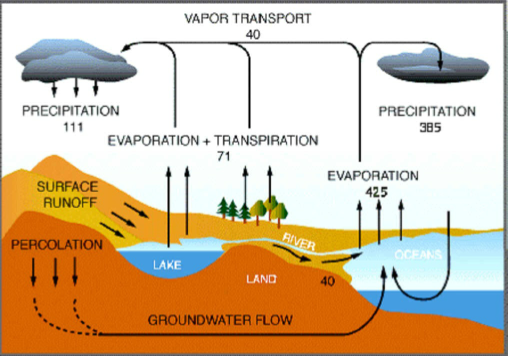 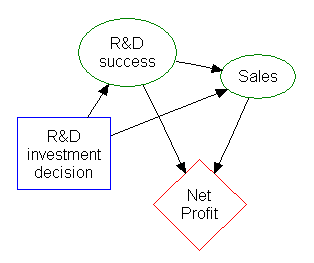 22